Guide wires in CTO PCI
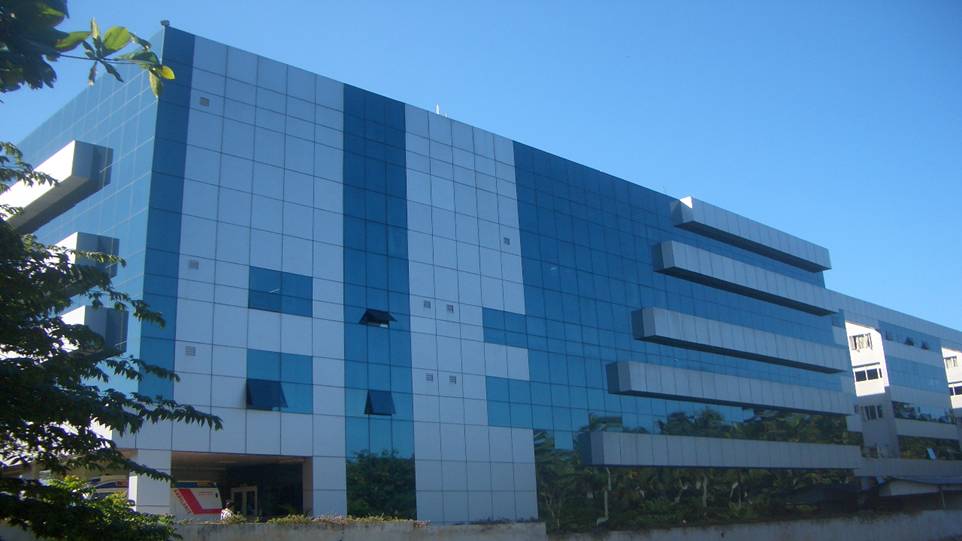 Dr.C.G.Bahuleyan, MD,DM, FRCP(UK), FSCAI
(Former Professor & Head, Department of Cardiology,
Medical College and Hospital, Trivandrum)
Chairman –Cardiovascular Centre,
Ananthapuri Hospitals and Research Institute, Trivandrum
Guide Wire Components
1. Core Material                  4. Tip Style
2. Core Diameter                5. Covers and Coils
3. Core Taper                      6. Coating
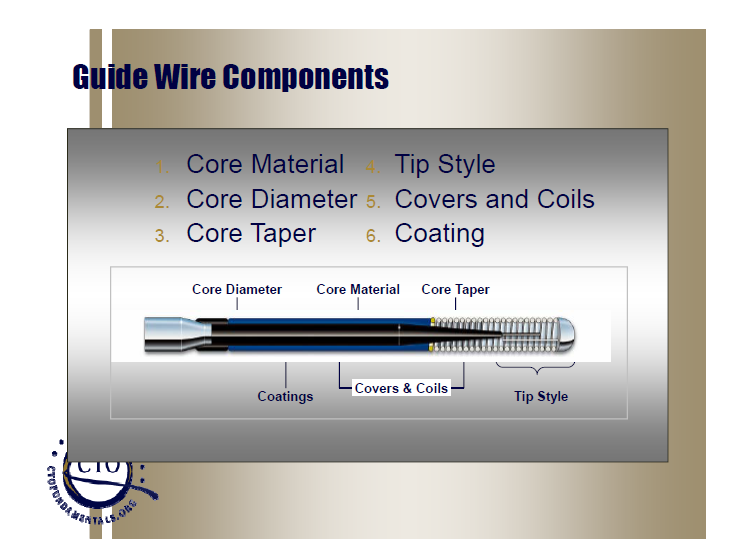 Core Material
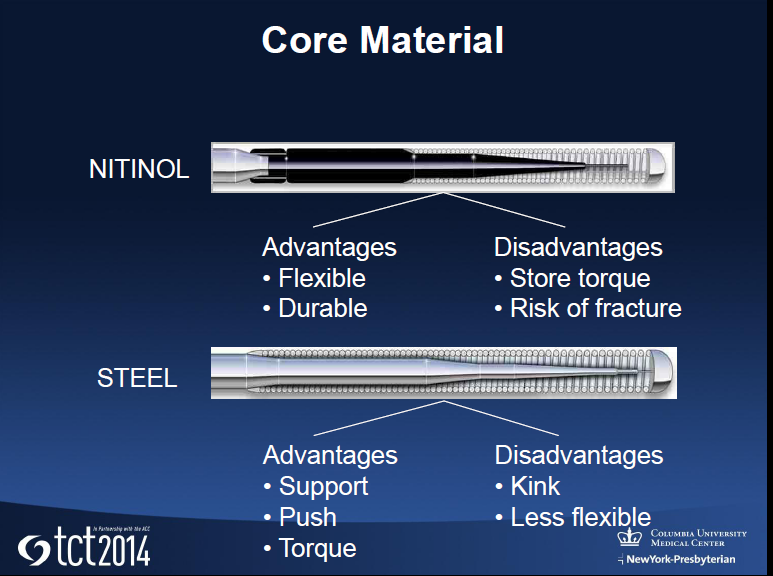 Core Taper
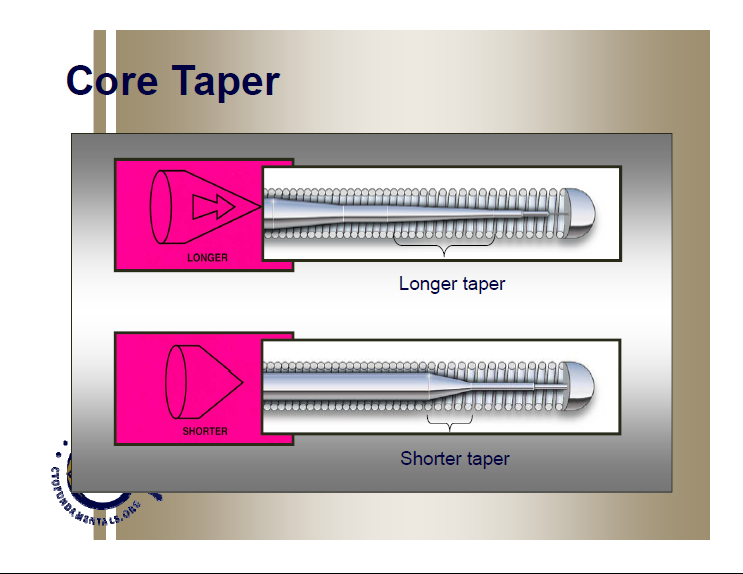 Impact of Core Tapering
Longer Taper 
                     More Trackable                  Less Prolapse Tendency                  Less Rail suppor
Short Taper                   Less Trakable                  More Support                  More Prolapse Tendency
Core Taper
Gradual or long tapers produce a wire with less 
     support but which  tracks successfully
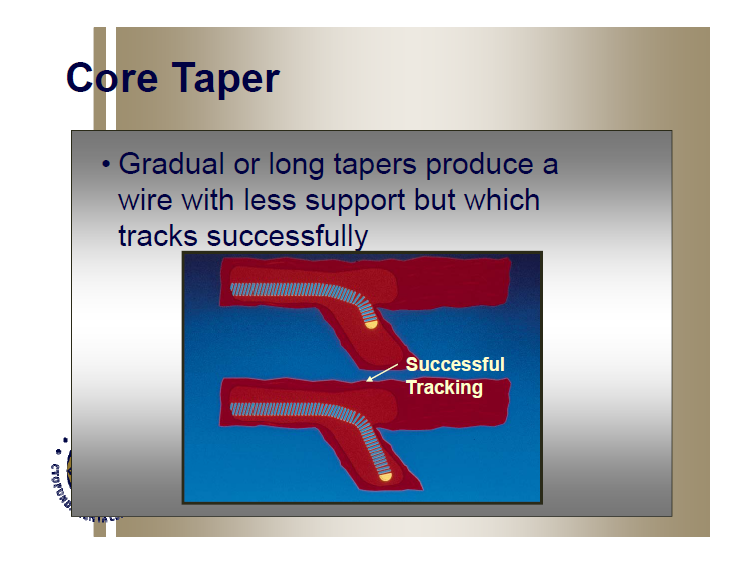 Core Taper
Abrupt or short tapers produce a wire
    Which provides greater support but also greater
     tendency to prolapse
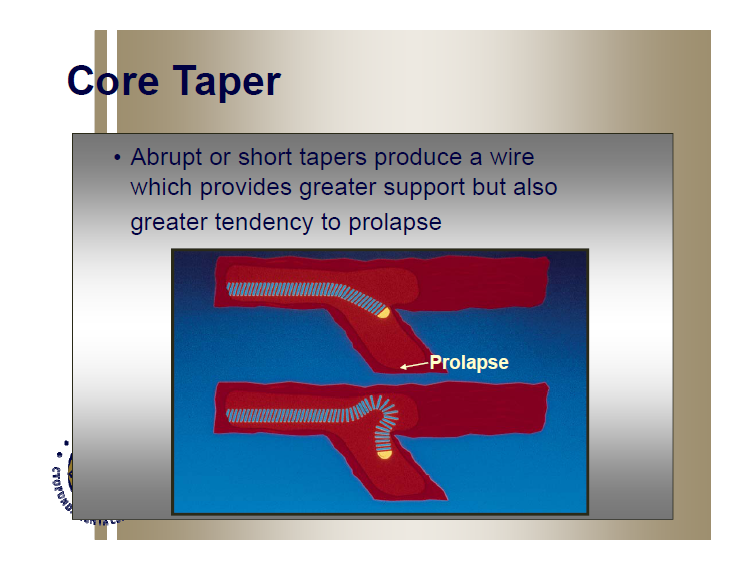 Tip Style
Affects steering and tip softness
Design options
Shaping ribbon for softer tip allowing shape retention
Core-to-tip for precise steering and tip control
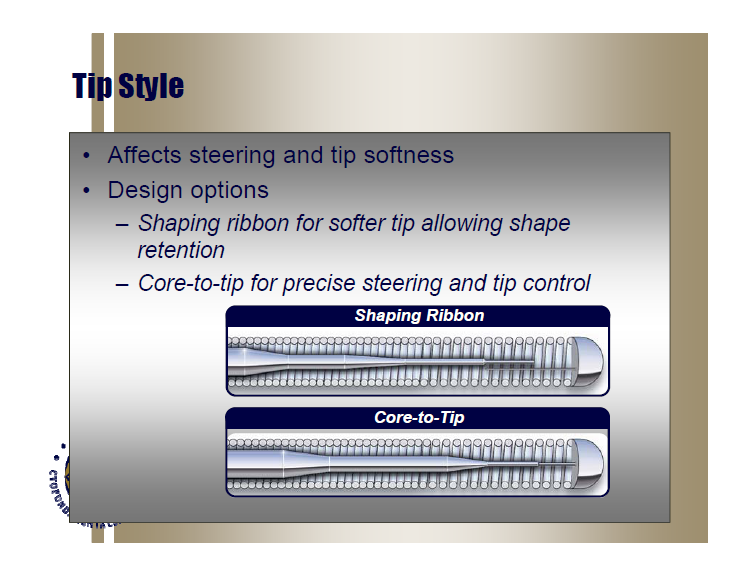 Spring Coils
Affect support, trackability, and visibility
Impact dimension of wire
Provide tactile feedback
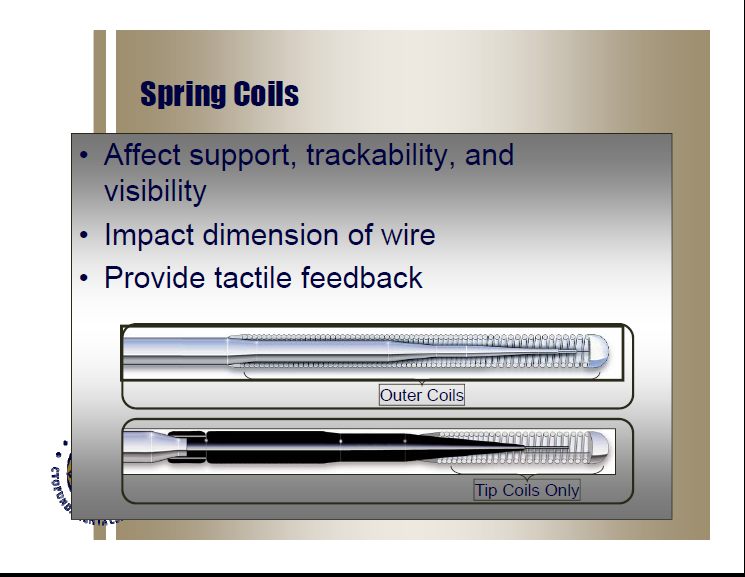 Covers
Polymer or plastic
Provide lubricity
Smooth tracking through tortuosity
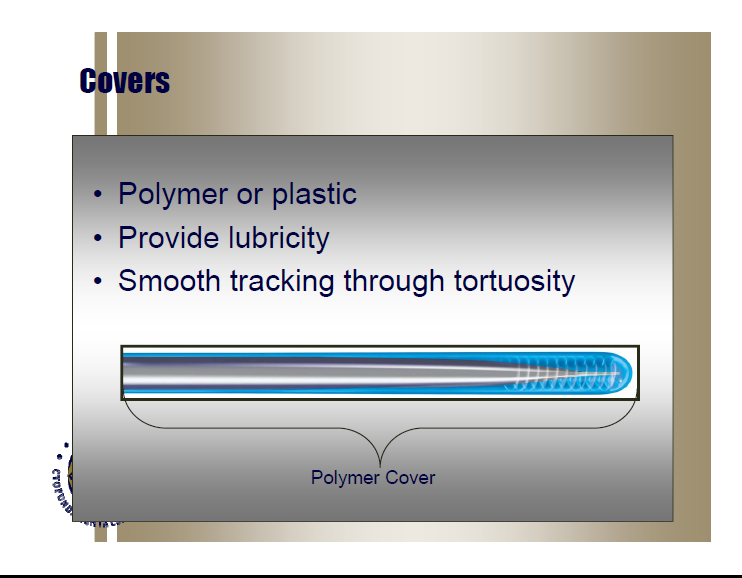 Guide Wire Coating
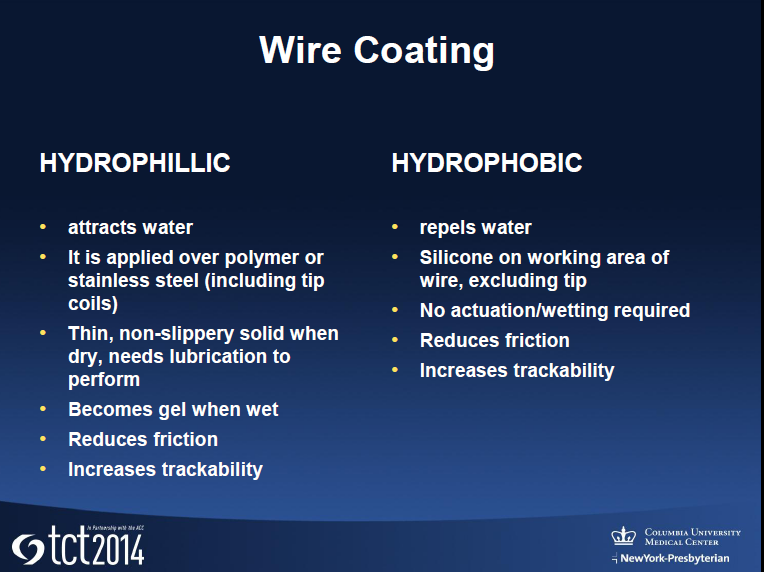 Guide Wire-Coating
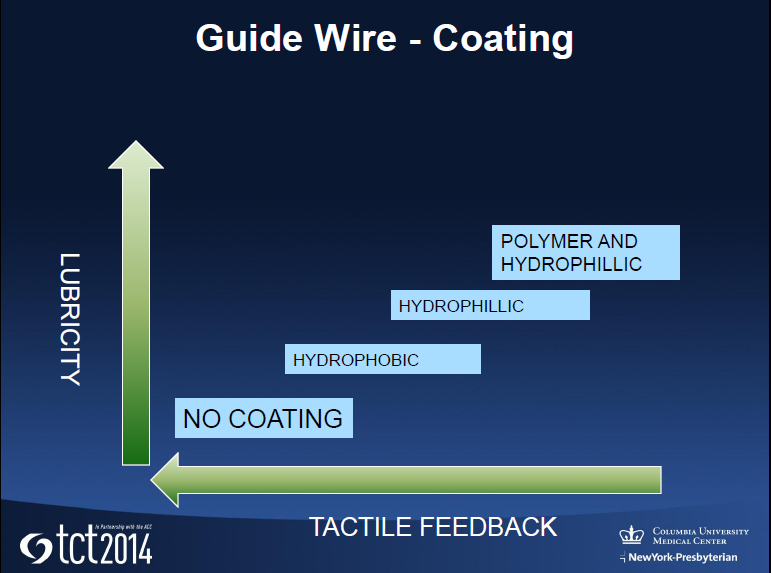 Tip Size
Small
      Easier Lesion crossing
                                Tapered .009”tip
Tapered
    Narrow tip profile with torque 
   and tip control  Standard .014” tip
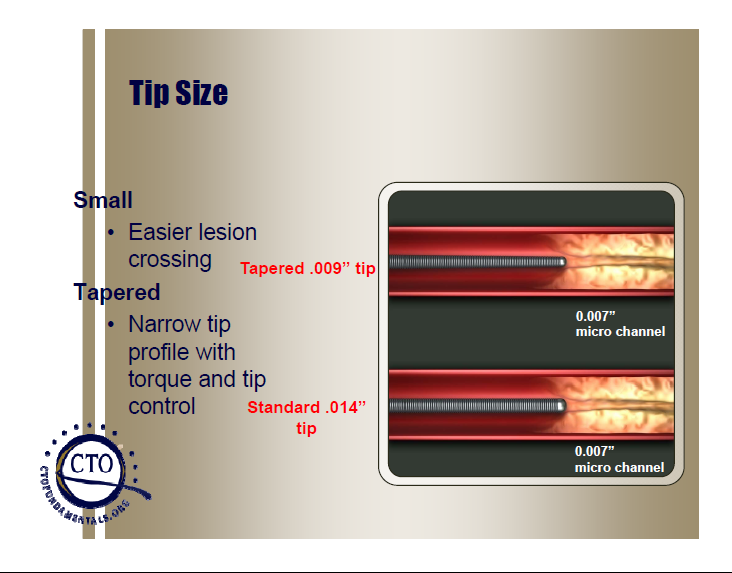 What is penetration power
Penetration Power = Tip Load/Tip Area
Penetration Power = Tip Load/ (∏ (D/2)2)
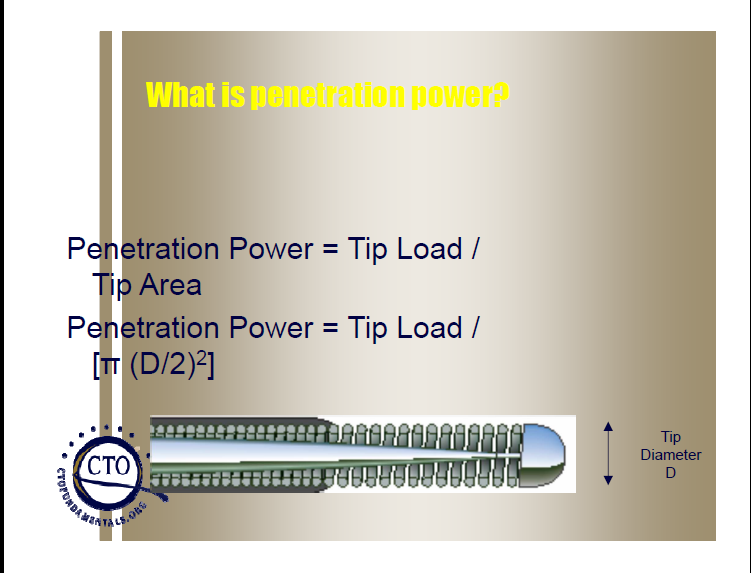 Wire  selection
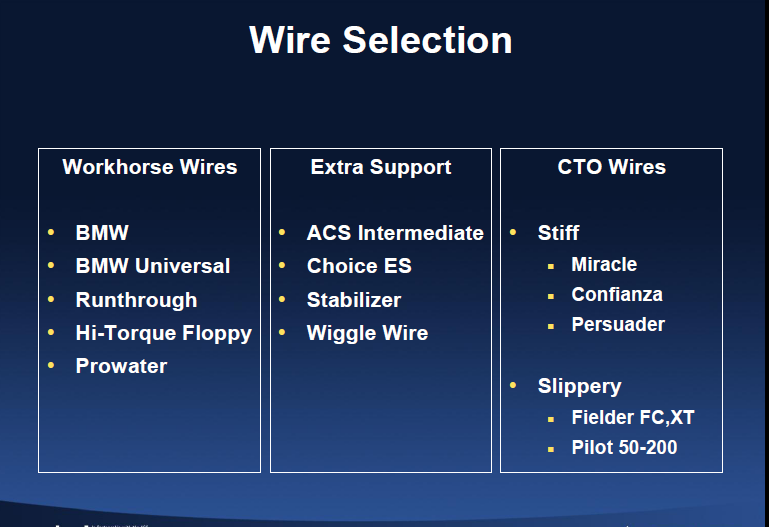 Guide wires
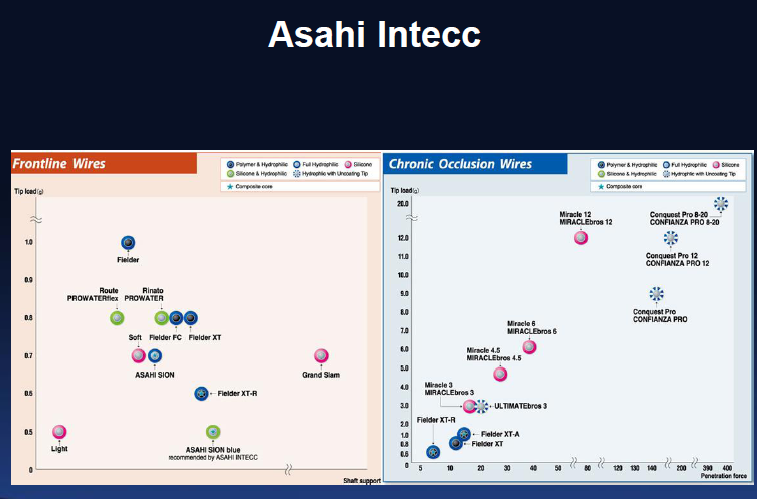 Fielder wires
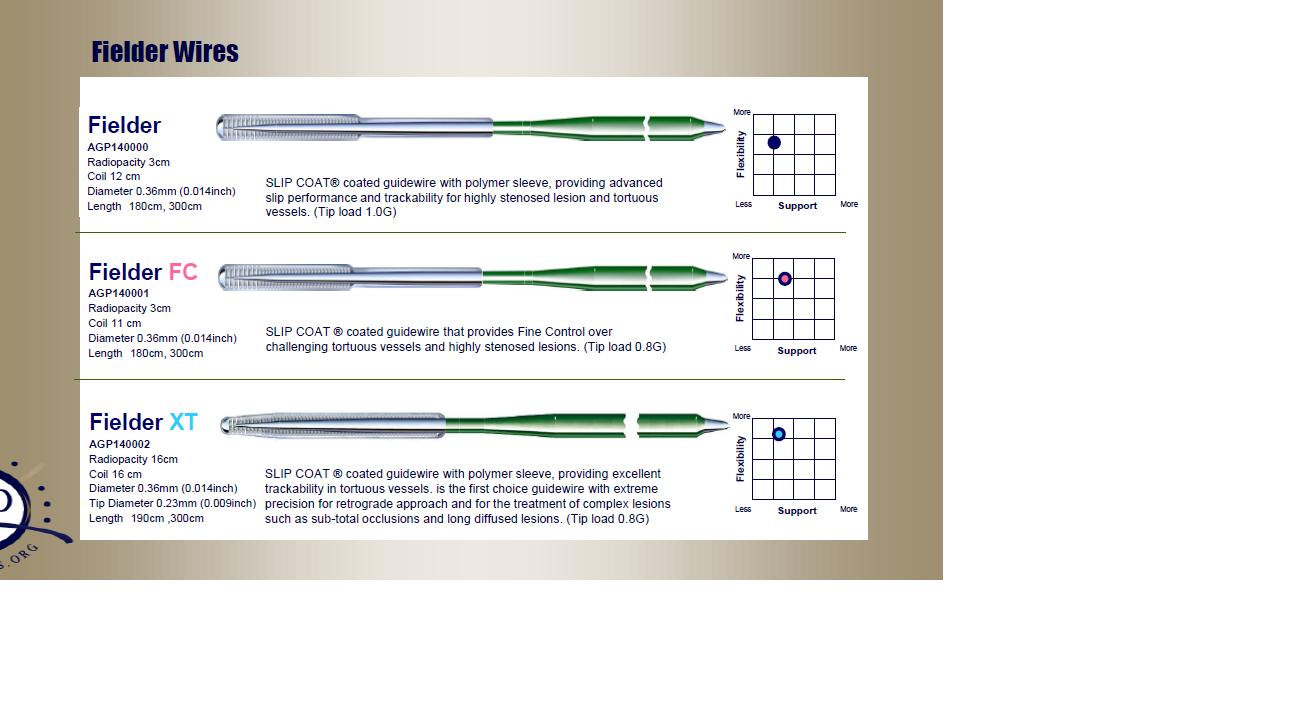 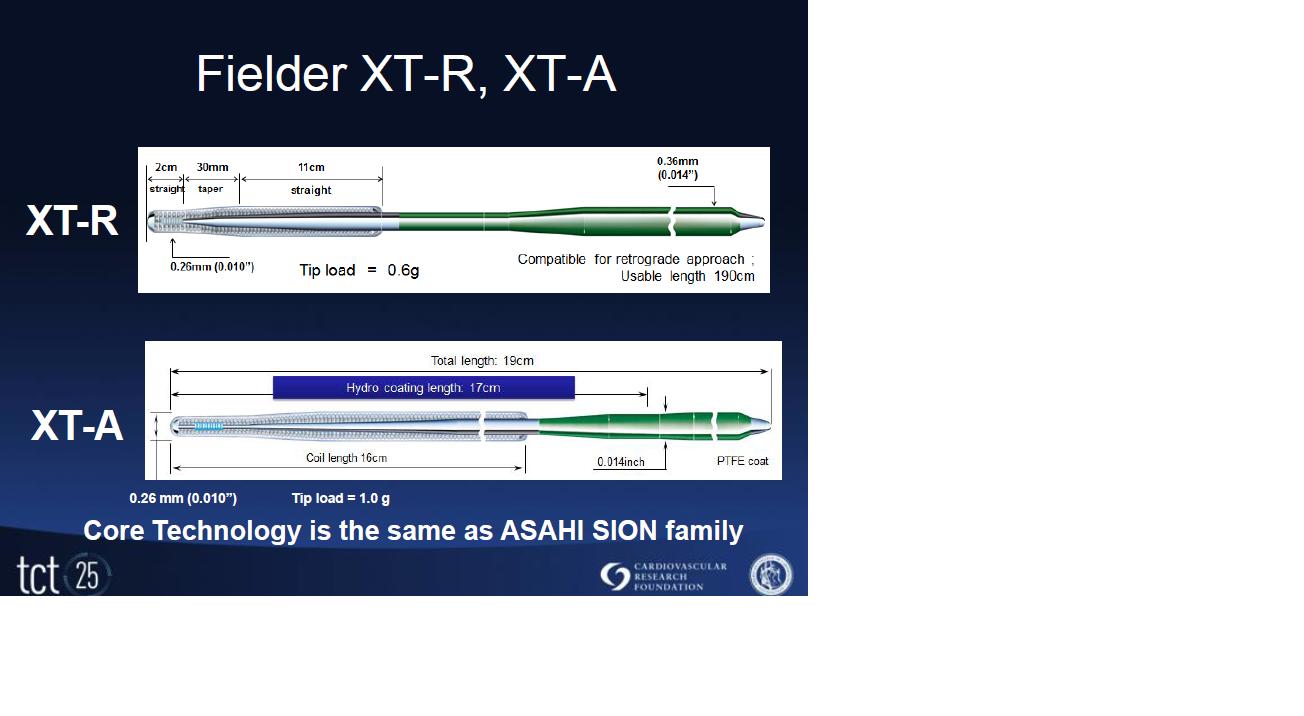 Fielder XT-R
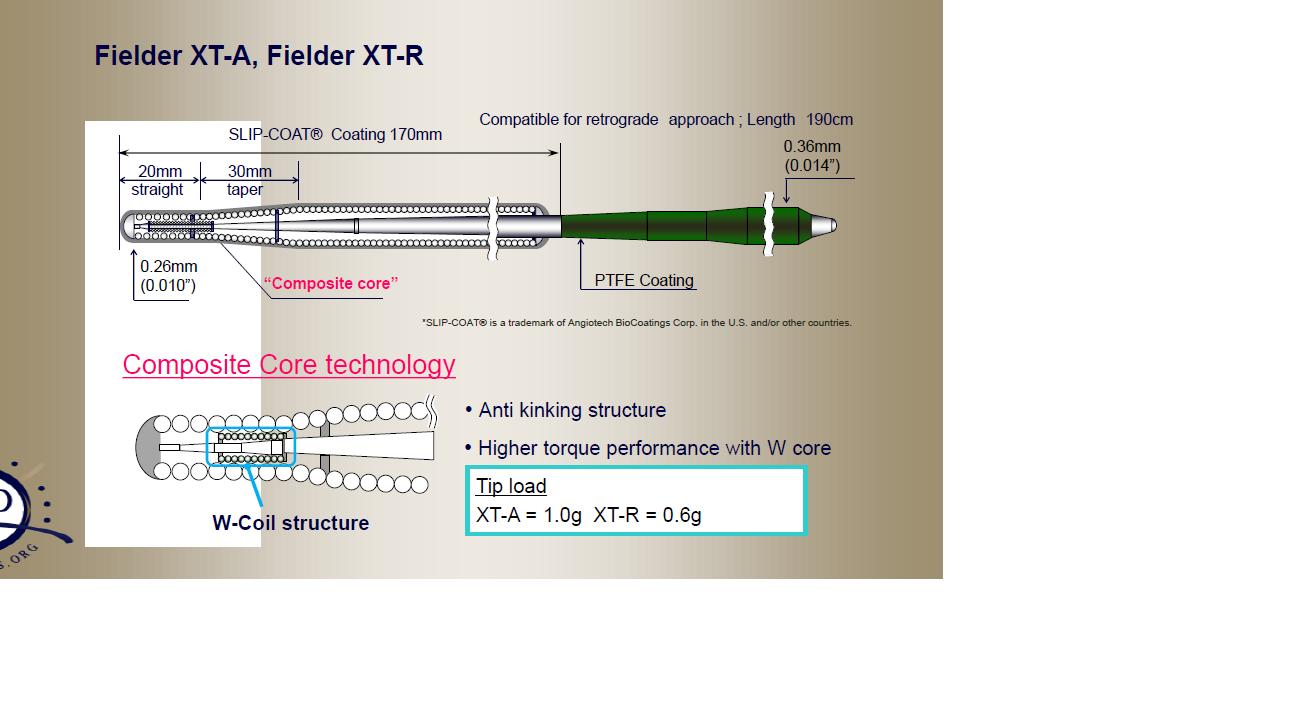 Fielder XT-R, XT-A
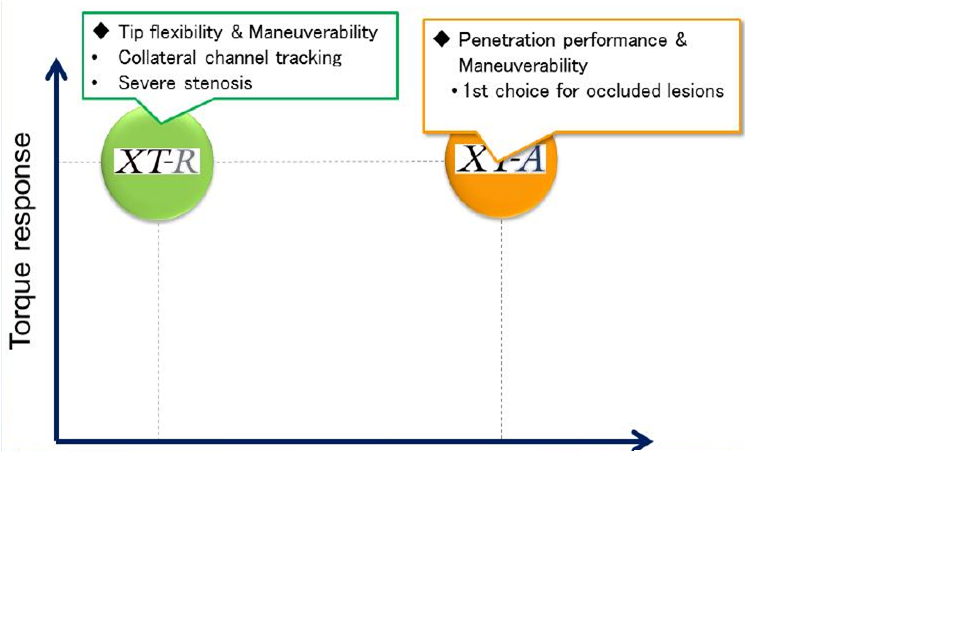 Penetration
Fielder XT may find micro channels which are not angiographically visible
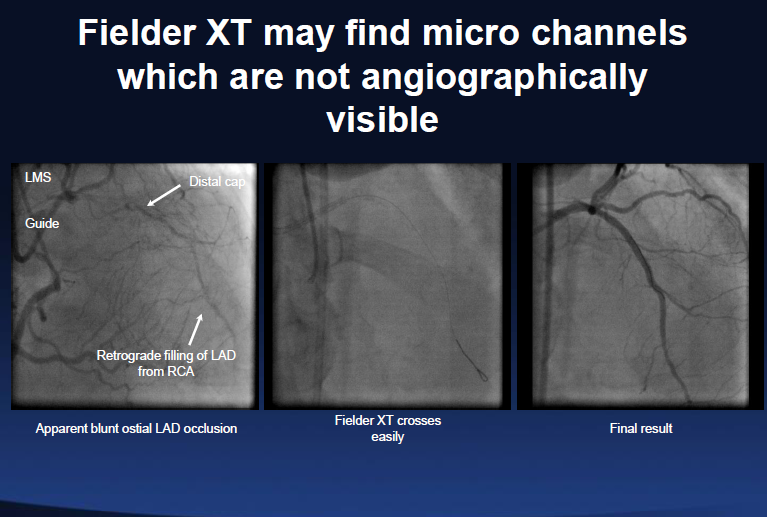 Knuckle wire
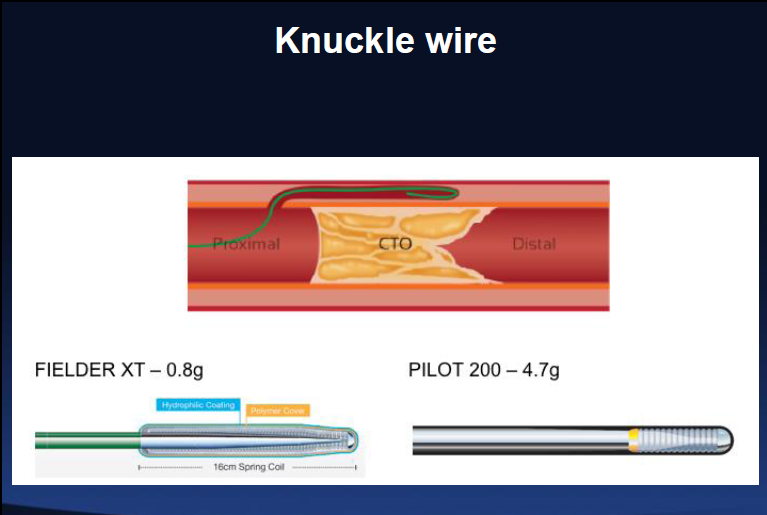 ASAHI Gaia
Total Length 1900mm
SLIP-COAT® Coating Length 400mm
0.36mm (0.014inch)
Coil Length 150mm
PTFE coat
Various models for different situations and/or lesions
Diameter	：0.26mm (0.010”) - 0.36mm (0.014”)
Tip load	：1.7g
ASAHI Gaia First
Diameter	：0.28mm (0.011”) - 0.36mm (0.014”) 
Tip load	：3.5g
ASAHI Gaia Second
Diameter	：0.30mm (0.012”) - 0.36mm (0.014”) 
Tip load	：4.5g
ASAHI Gaia Third
Coated with hydrophilic coating which enhances smooth controllability inside the micro catheter
23
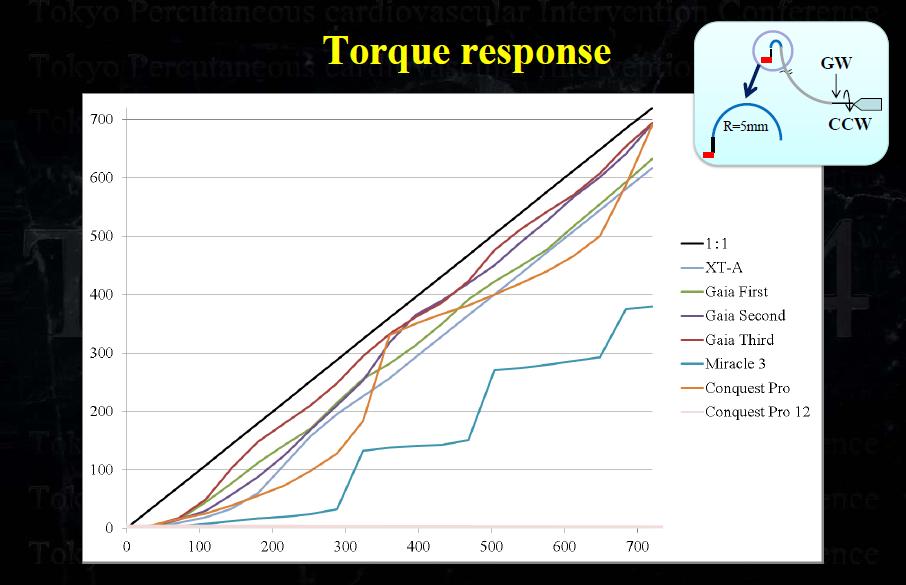 Gaia specification/structure/performance
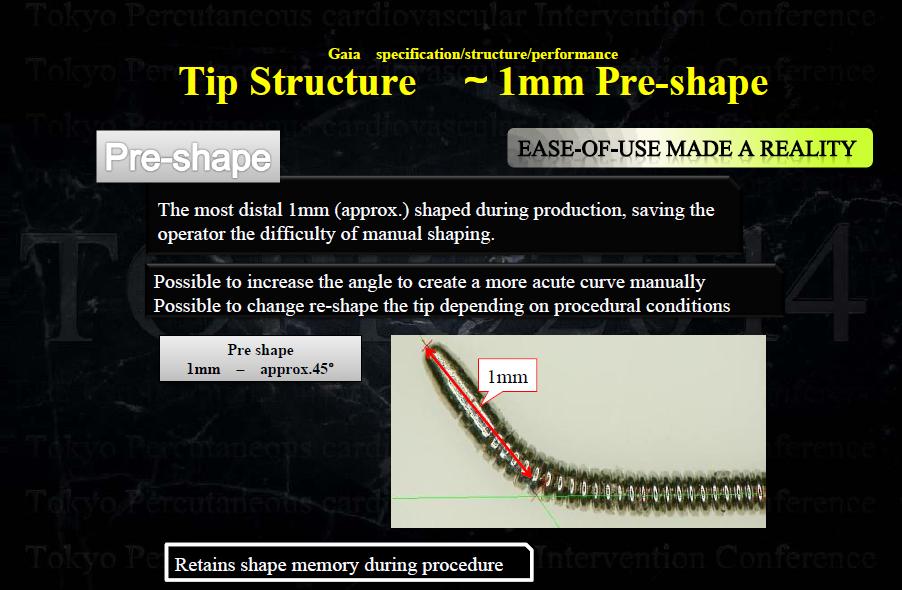 26
ASAHI Gaia concept for Chronic Occlusion
Gaia micro-cone tip
Smooth entry into the occluded lesion
Composite core
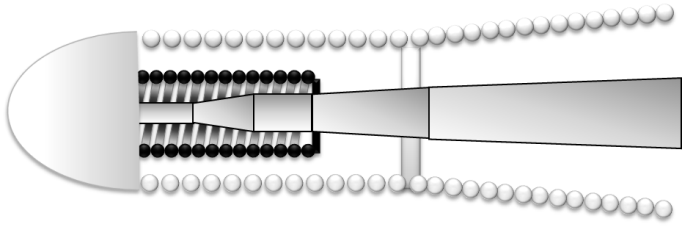 Easy control within the lesion
1mm　Mini-pre shape
Maintains shaping memory within the
lesion
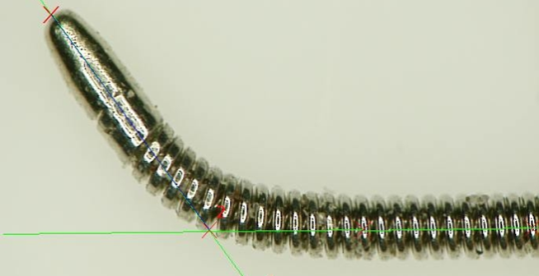 Tip structure - ASAHI Gaia micro cone-tip
ASAHI Gaia micro-cone tip
The ball tip was made smaller to increase its penetration efficacy while maintaining tip flexibility.
ASAHI Gaia micro-cone tip
Conventional wire tip
27
Standard Manipulation of Gaia Wires
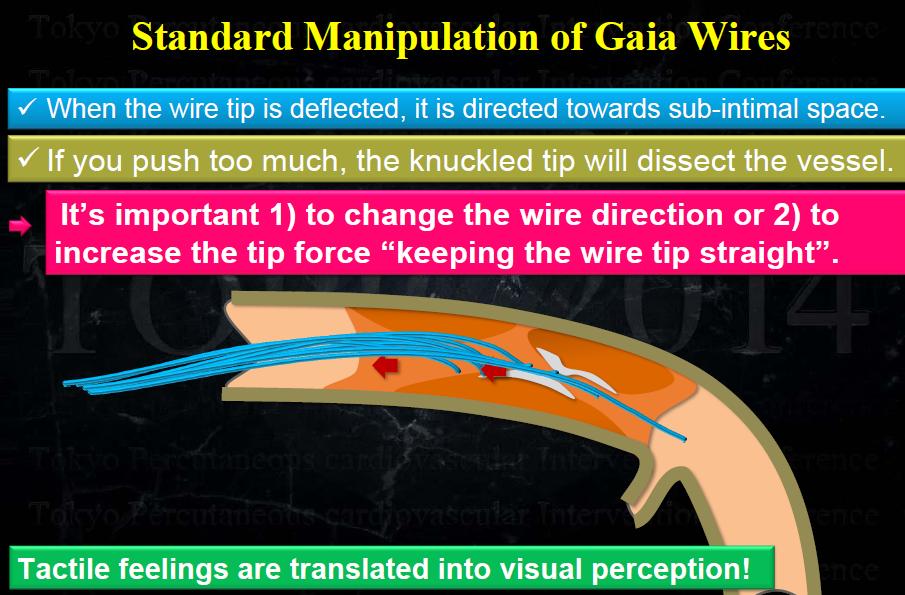 Gaia in Antegrade PCI
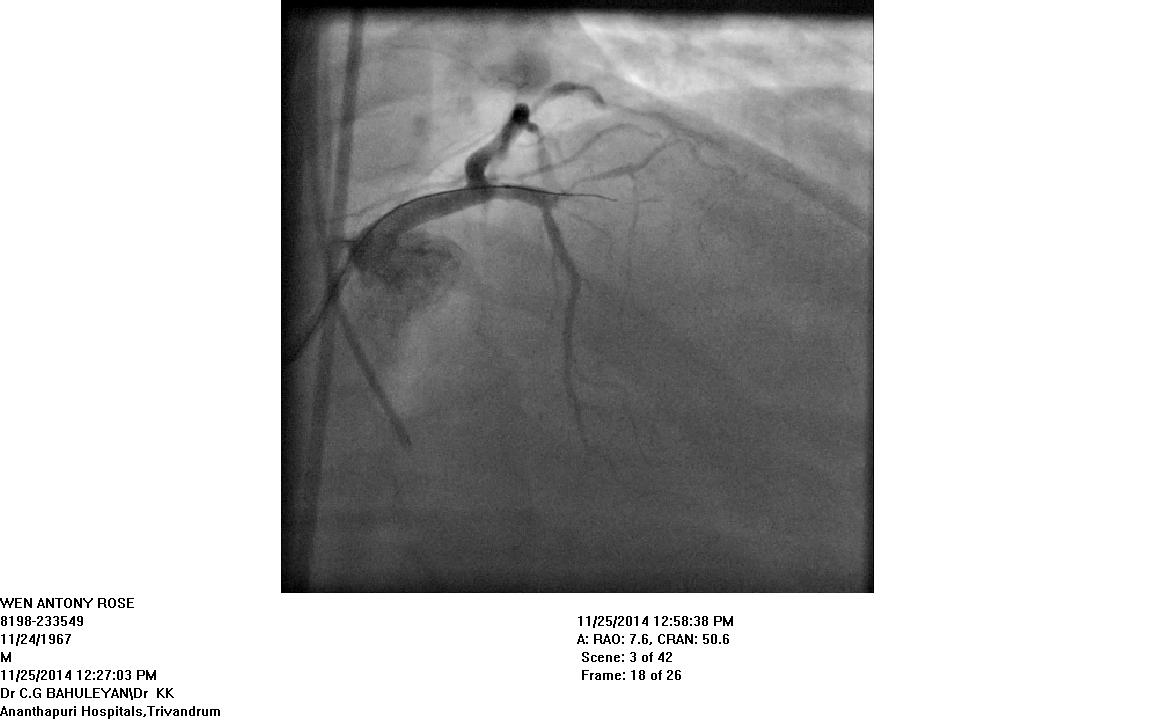 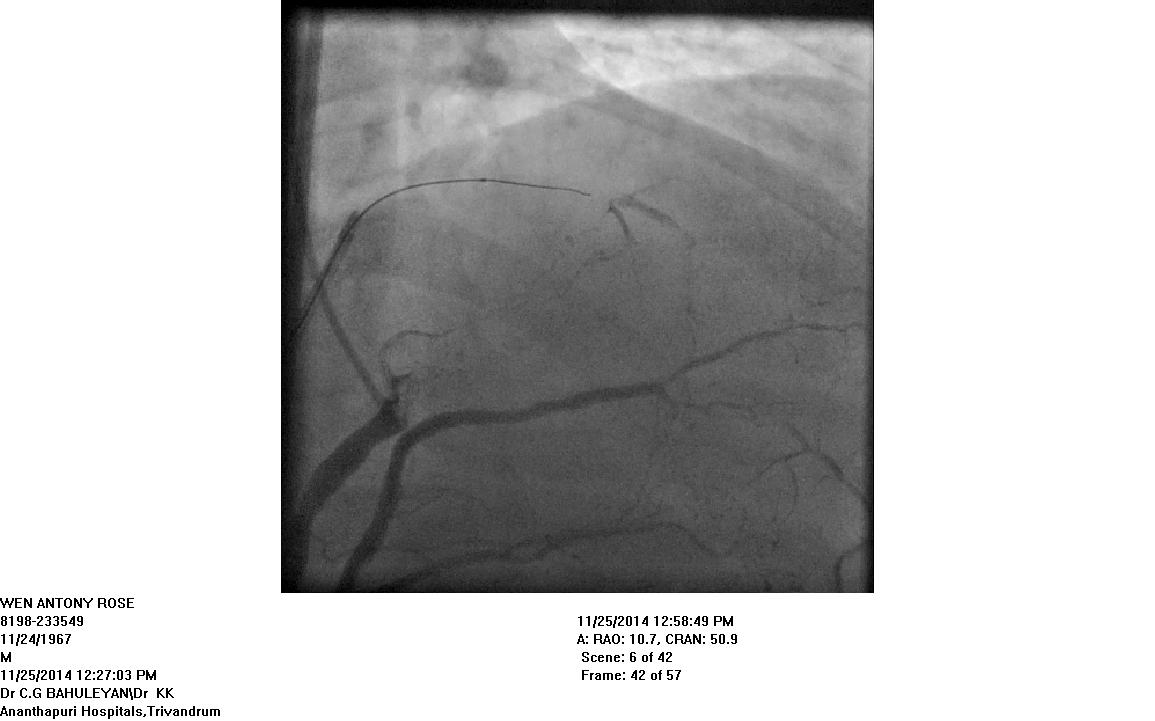 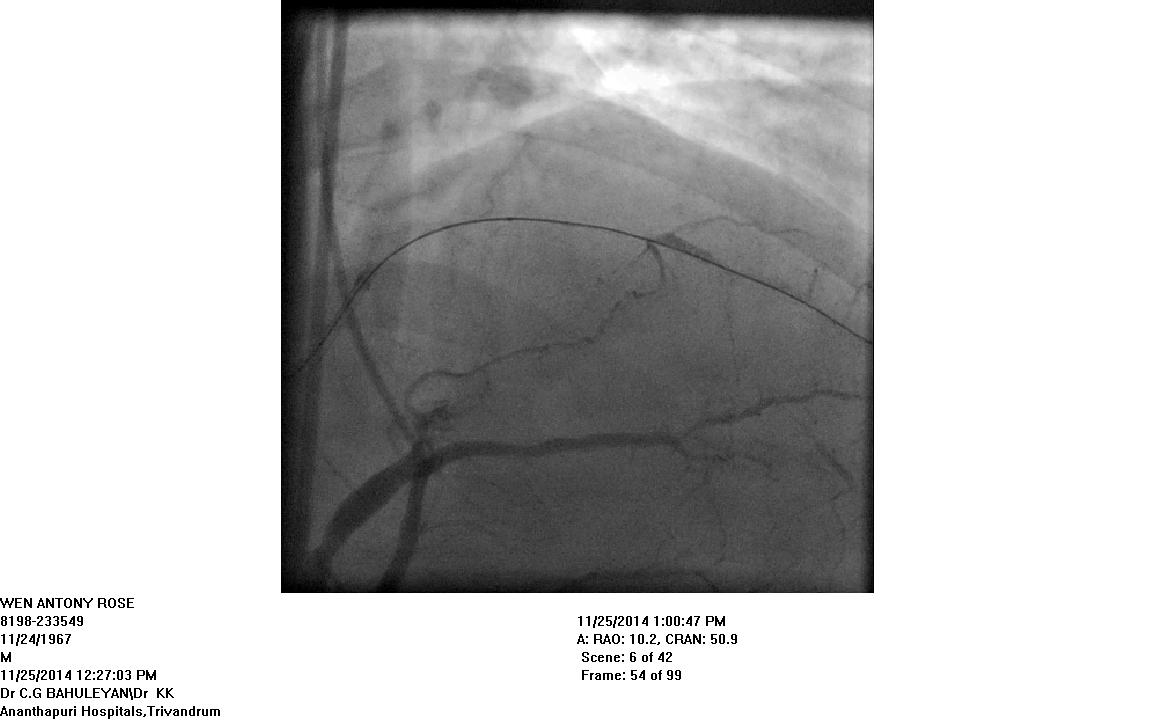 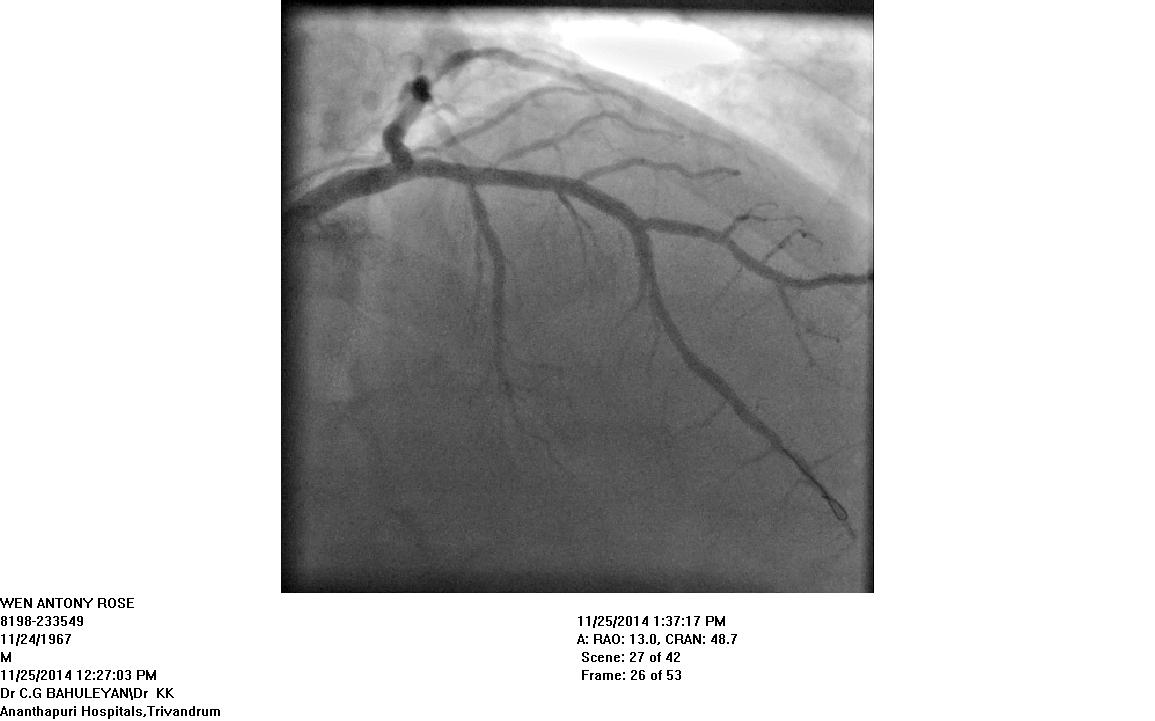 ASAHI MIRACLEBROSTM FamilyStraight Tip Guide Wires
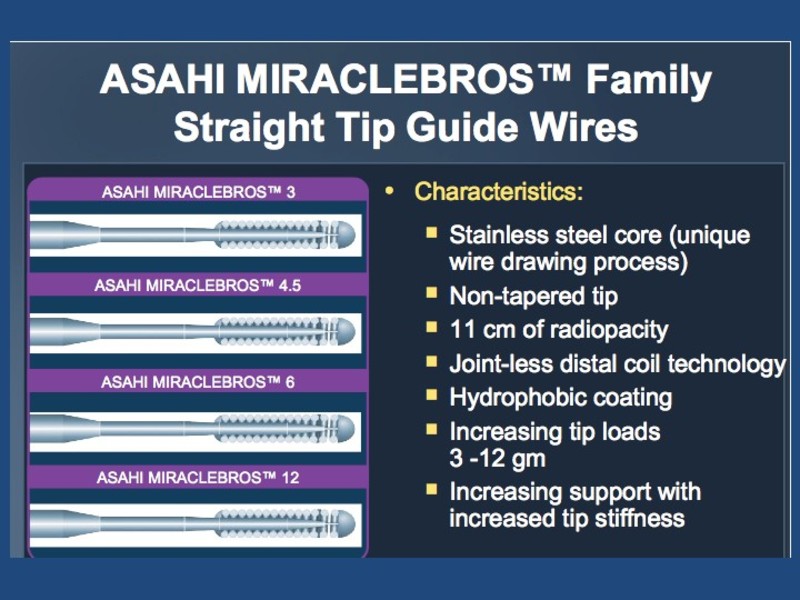 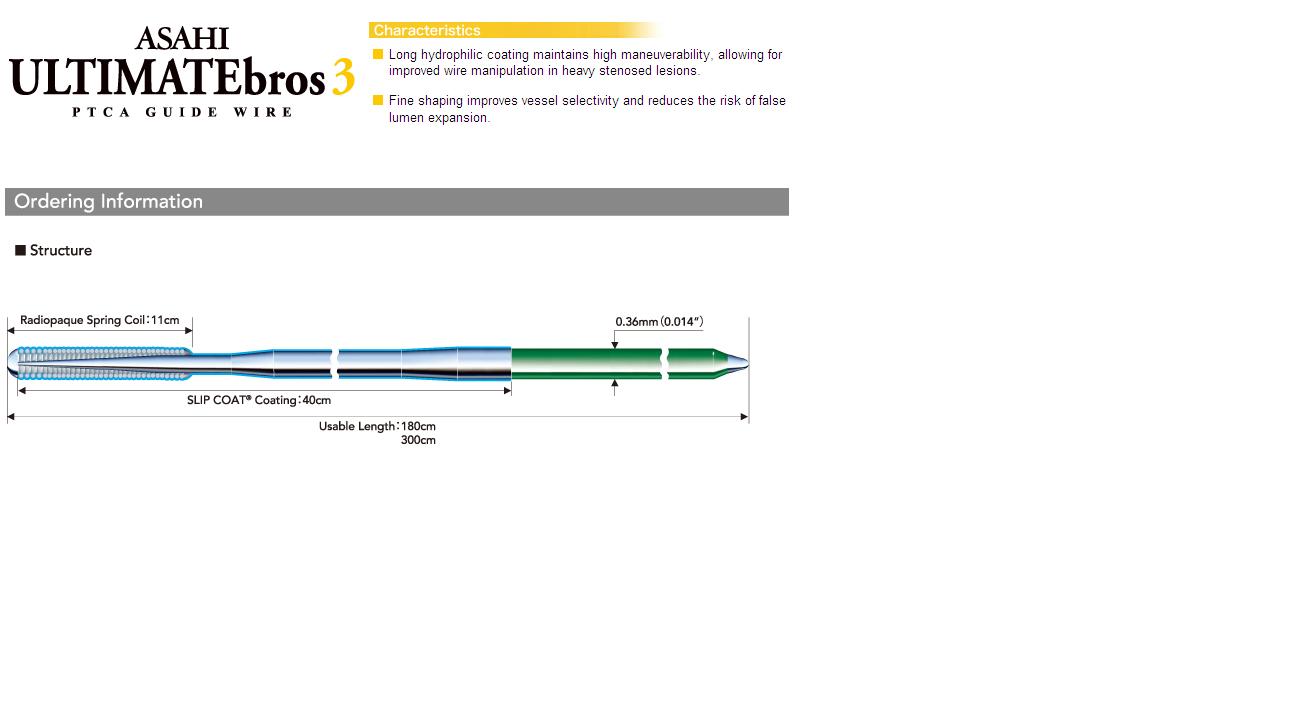 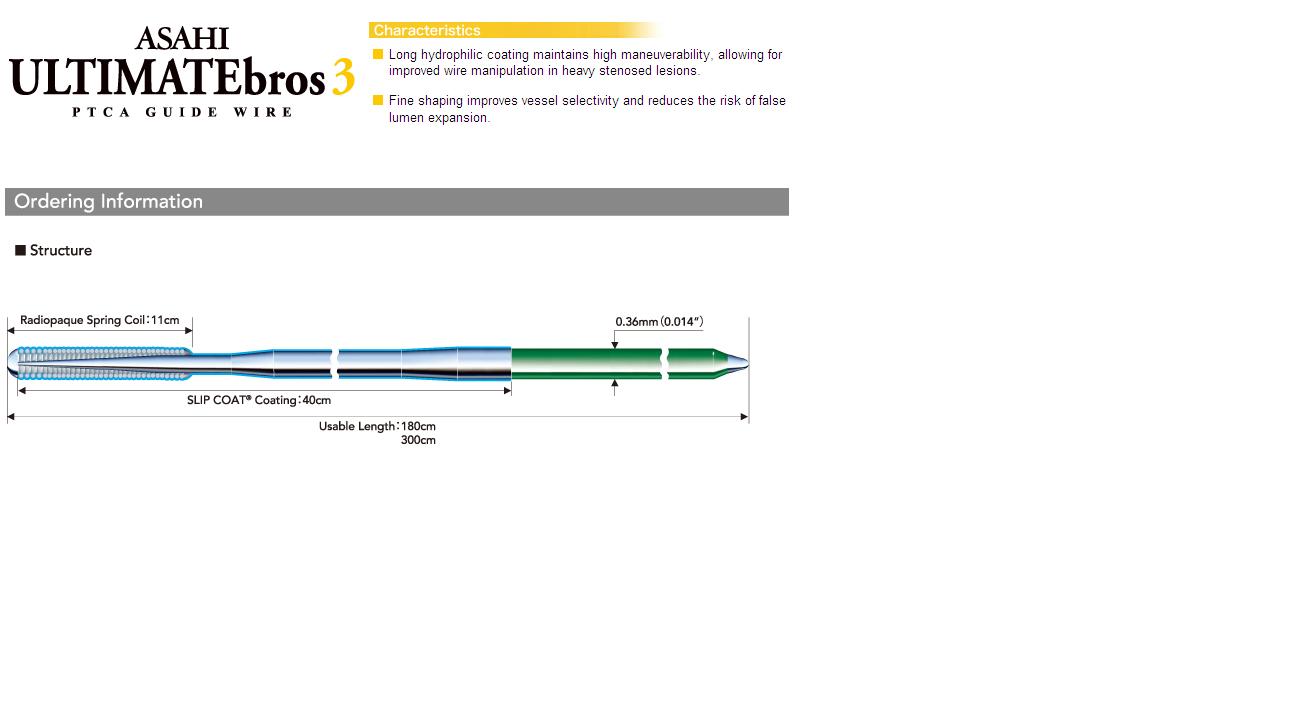 Fine scale Shapeability
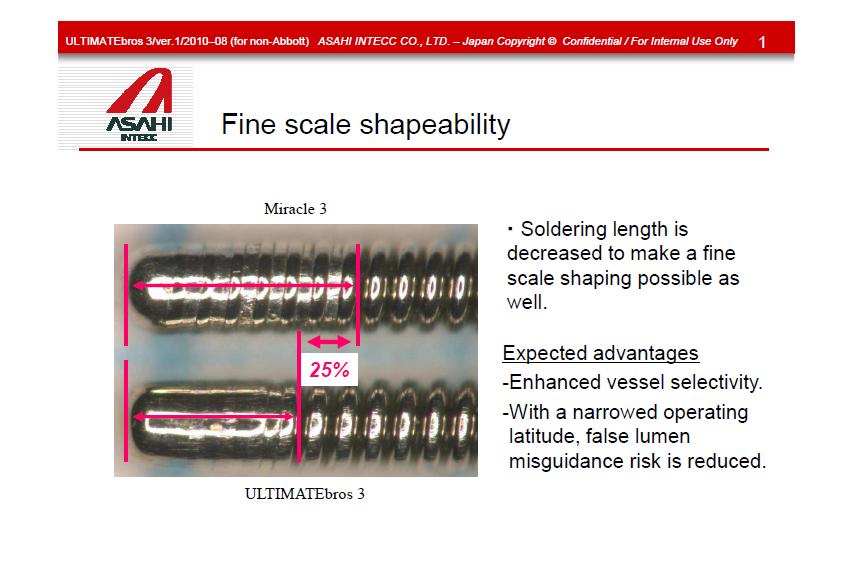 Advantage of the shaping-enhanced
 vessel selectivity
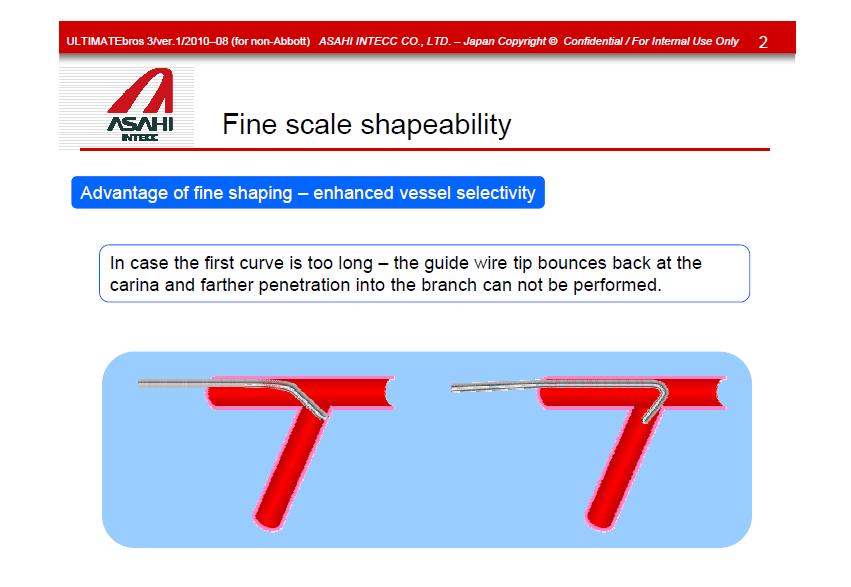 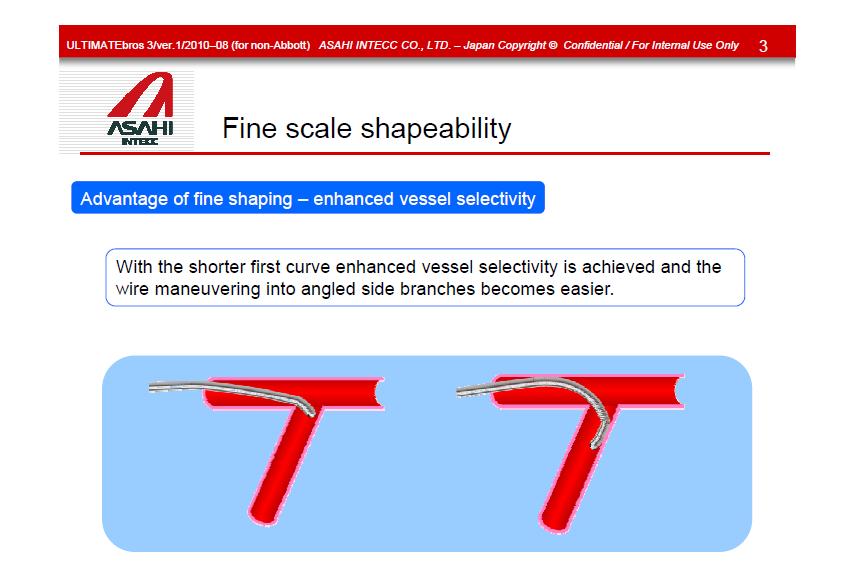 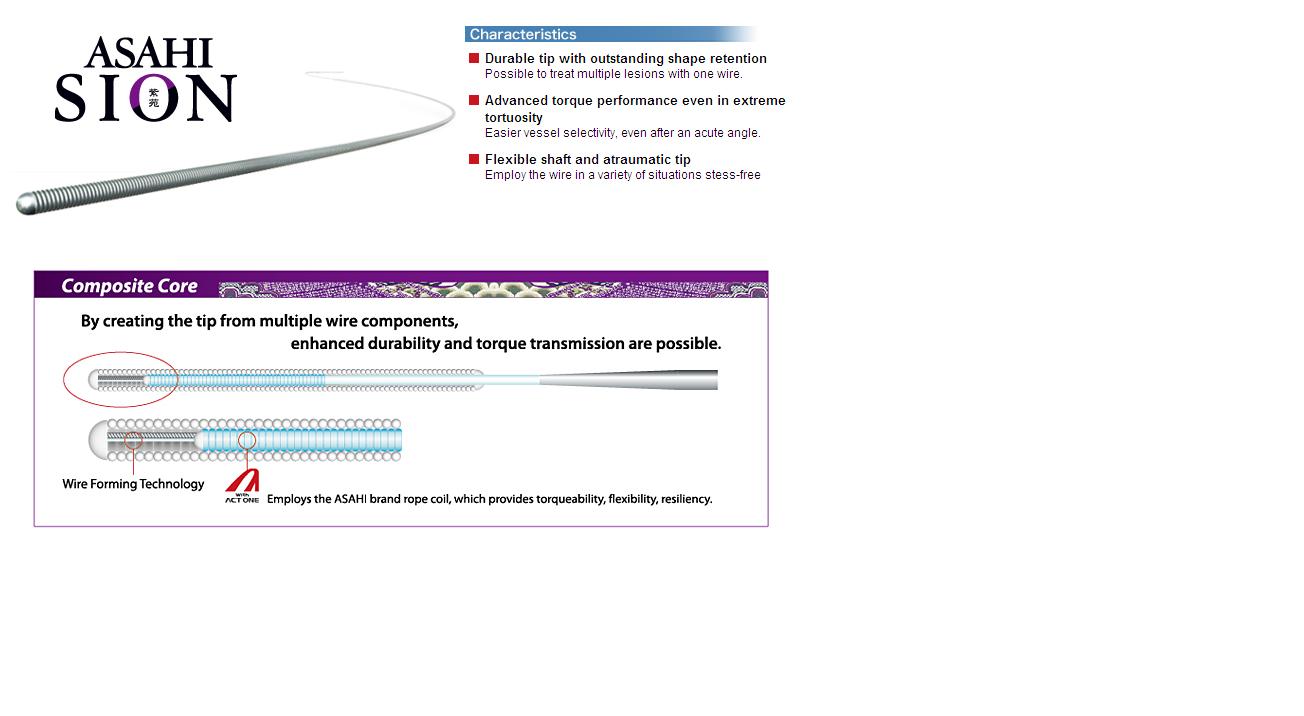 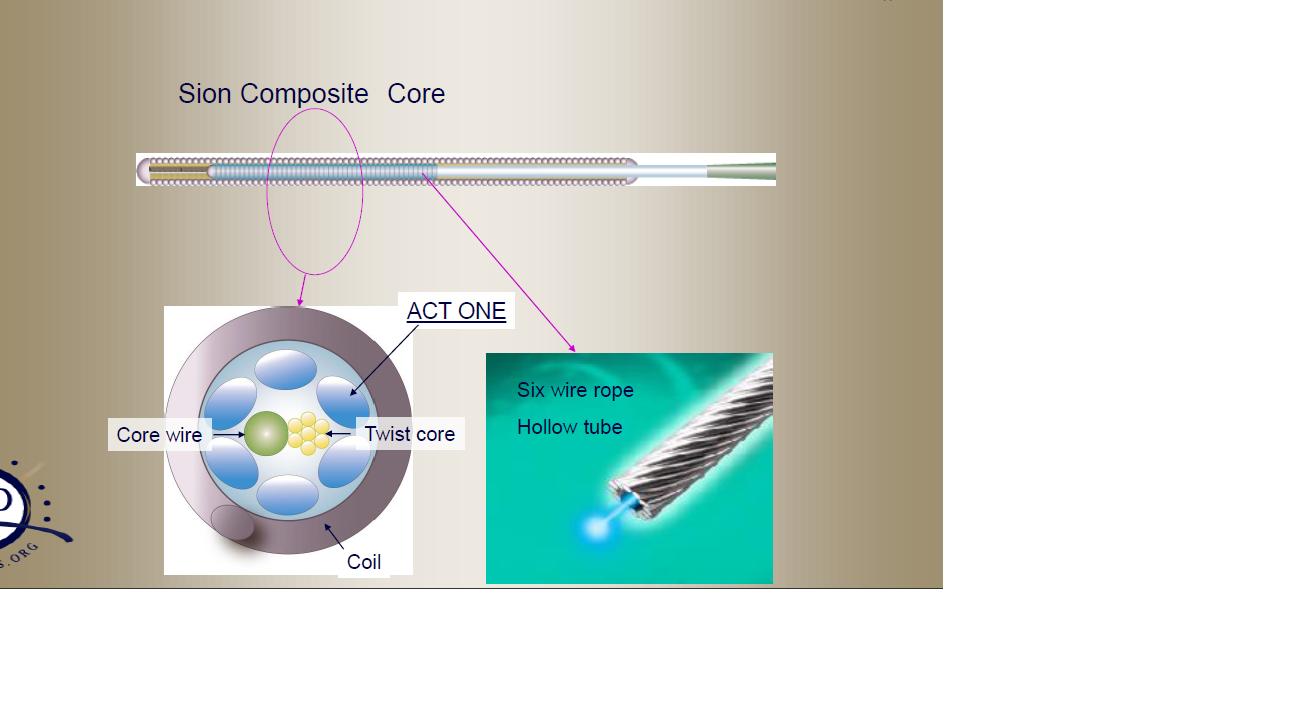 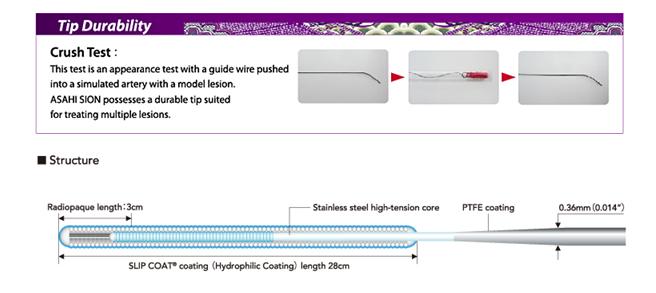 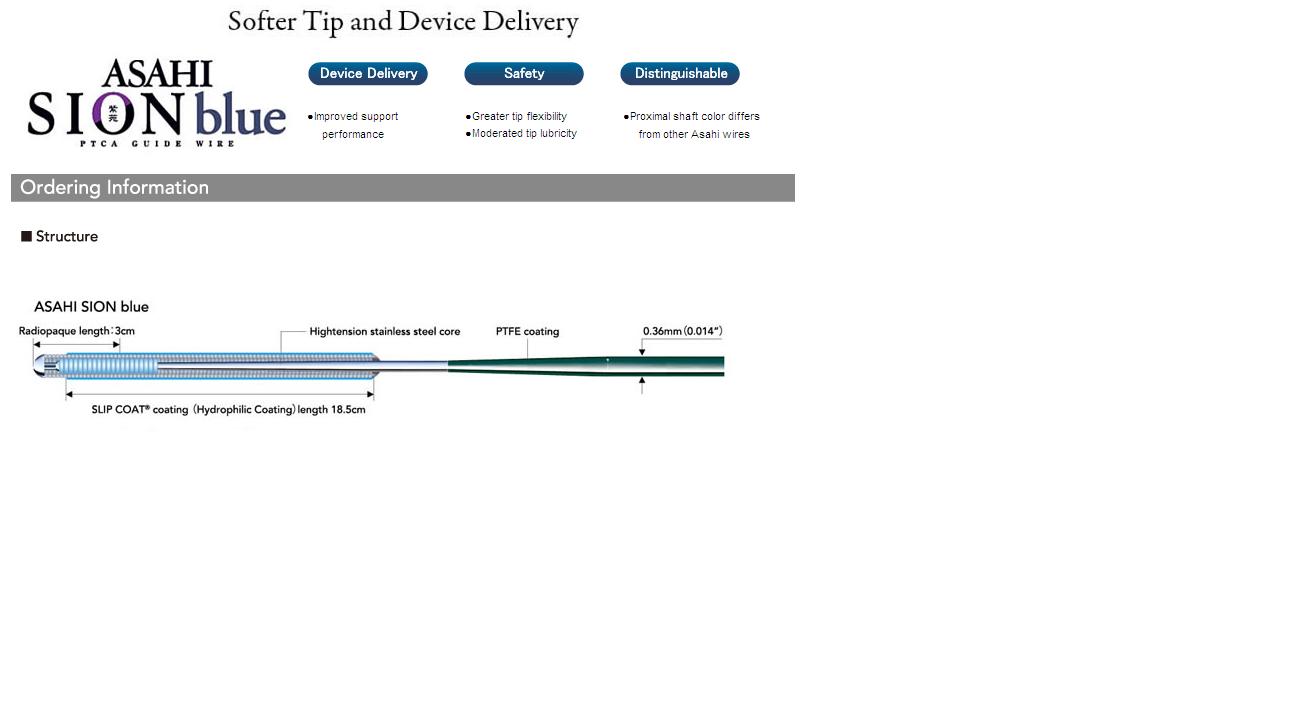 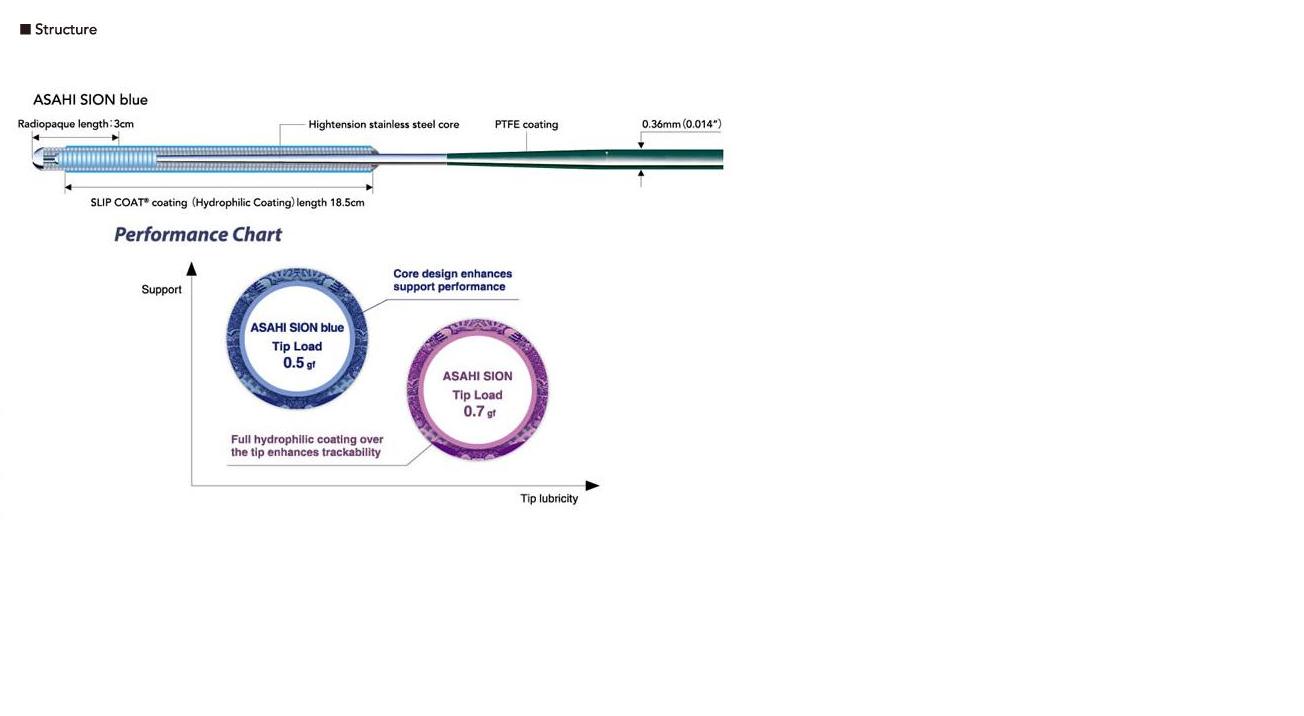 Sion Blue in Retrograde PCI
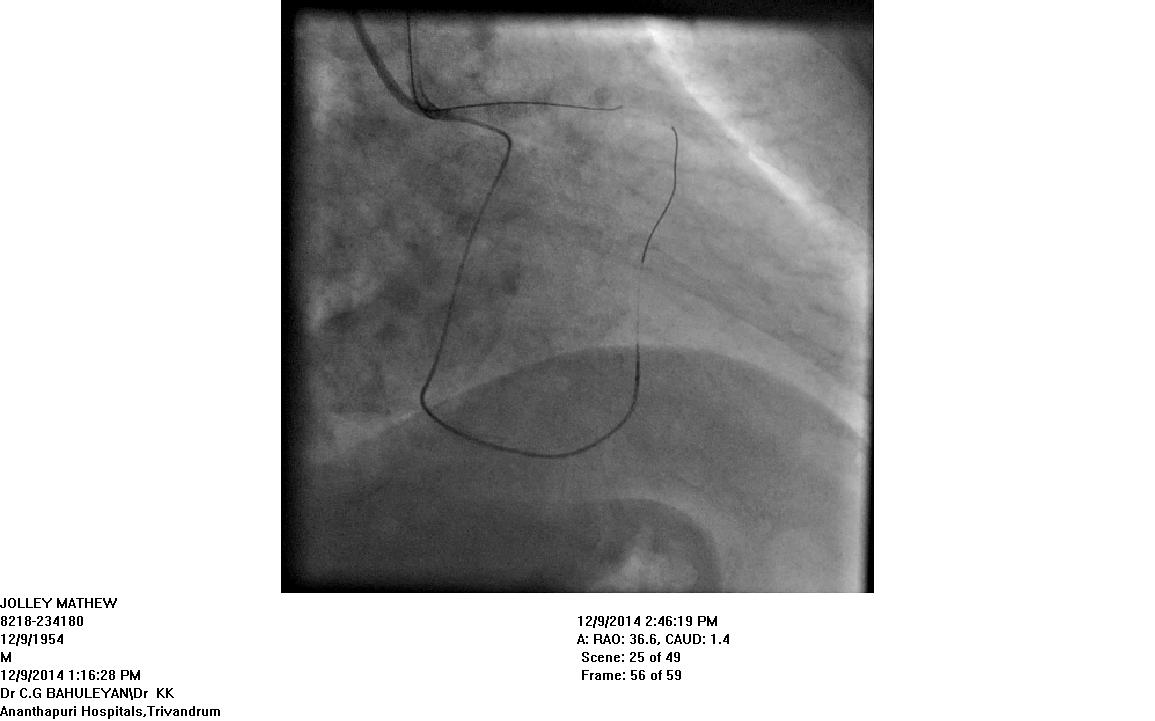 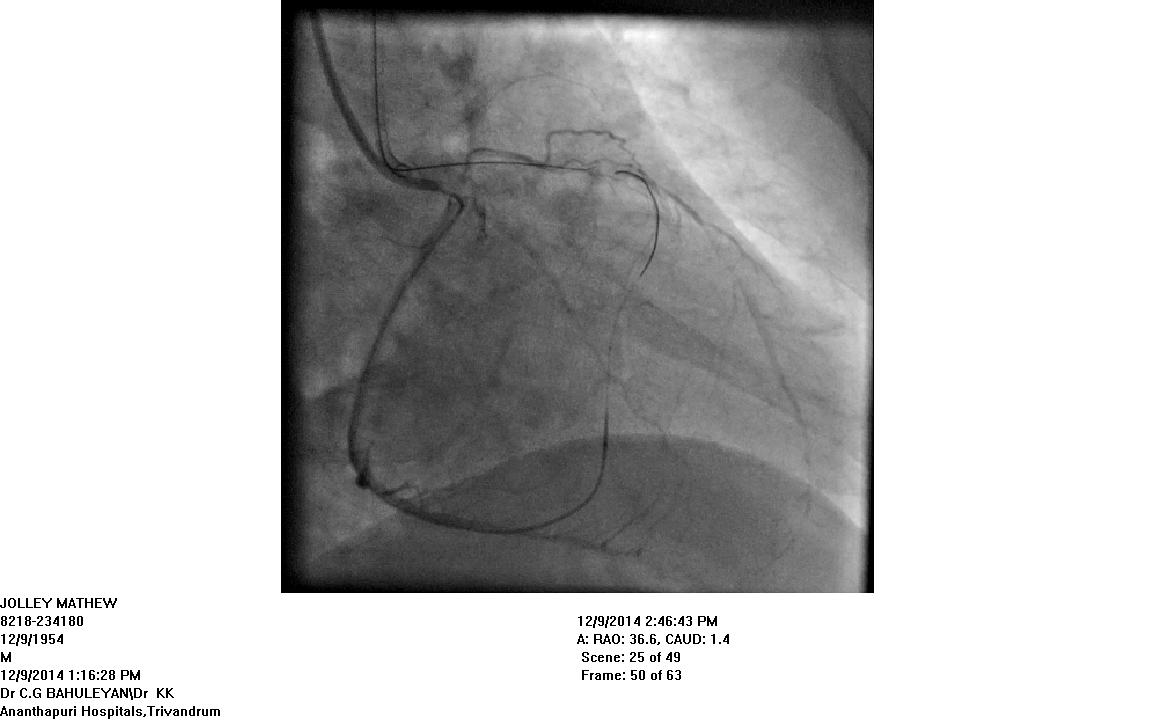 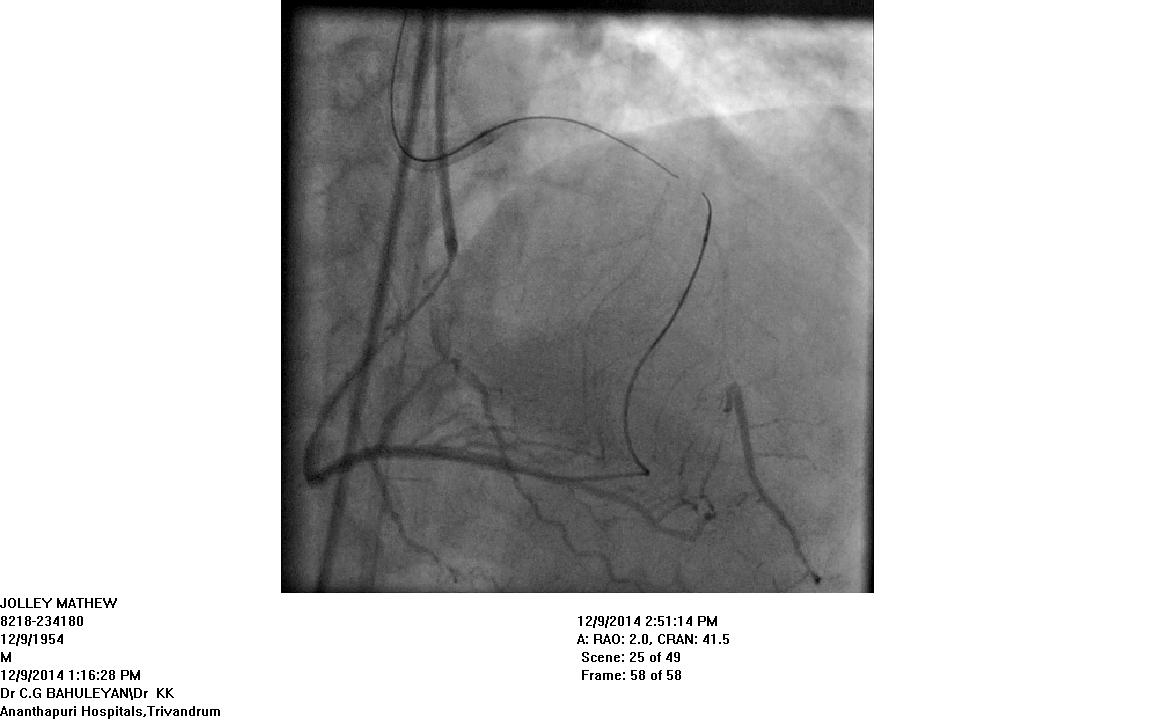 ASAHI Conquest Pro 8-20
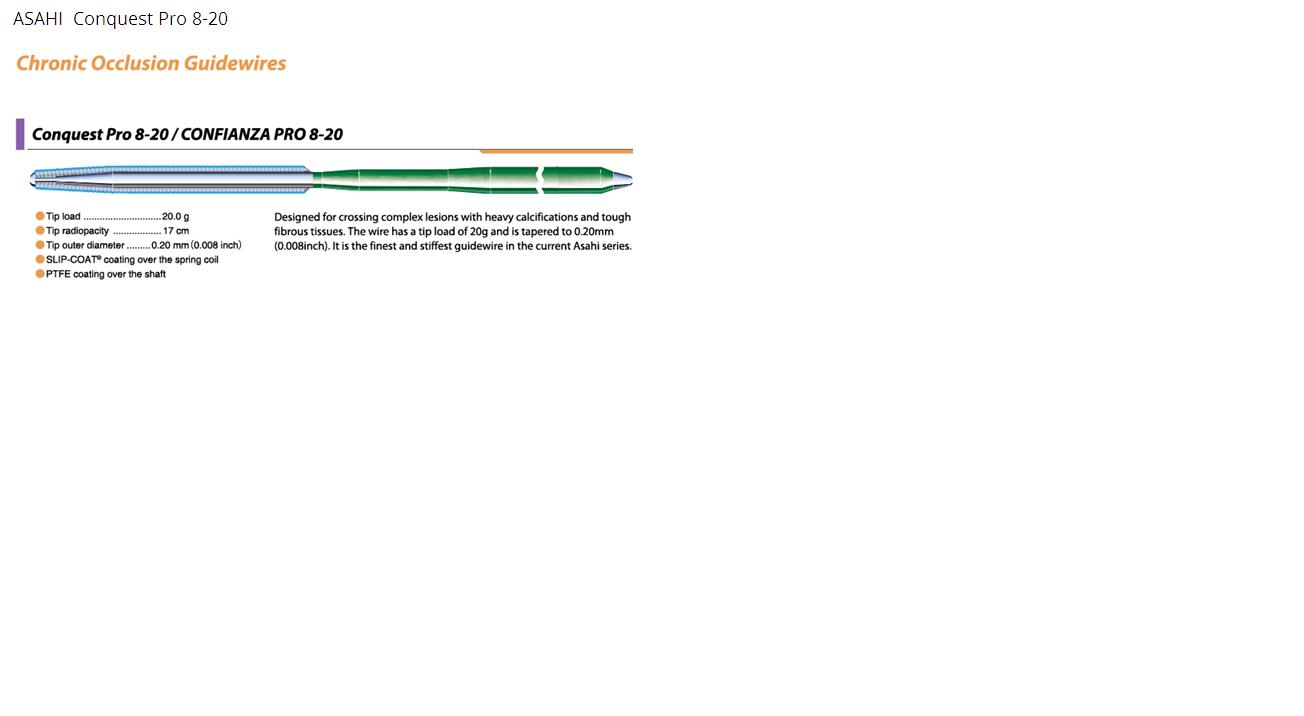 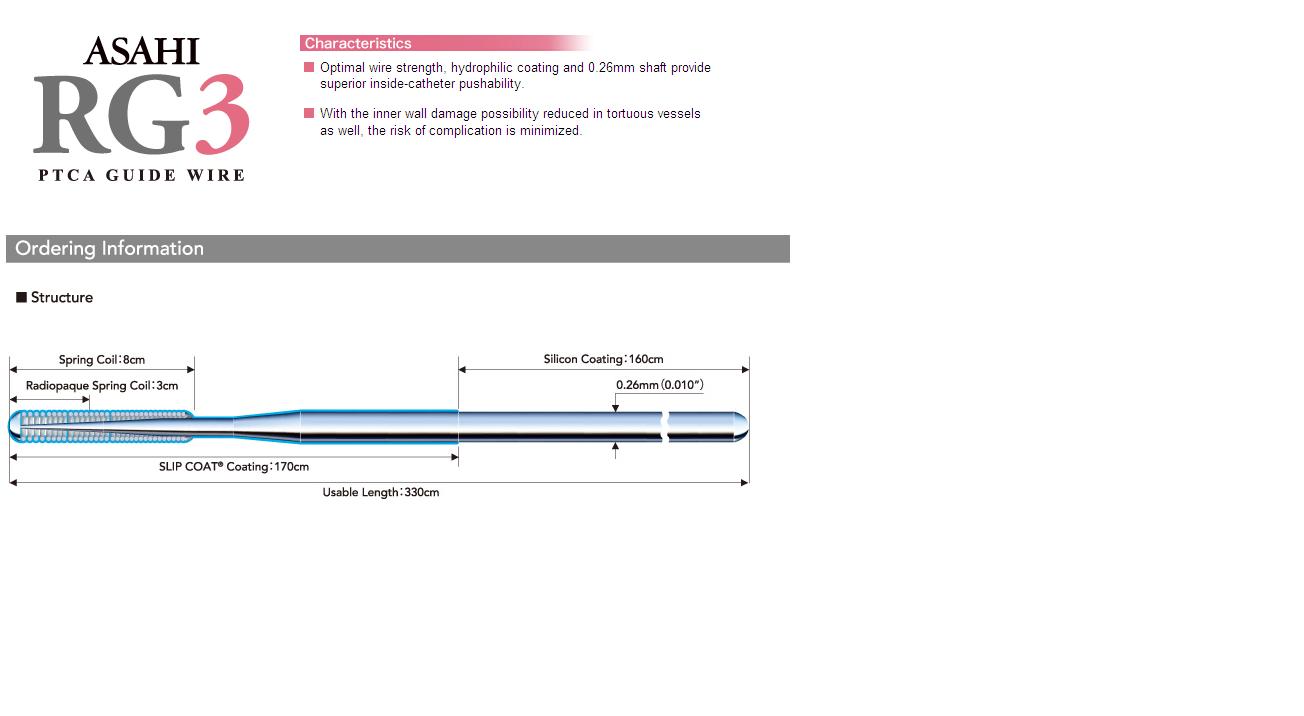 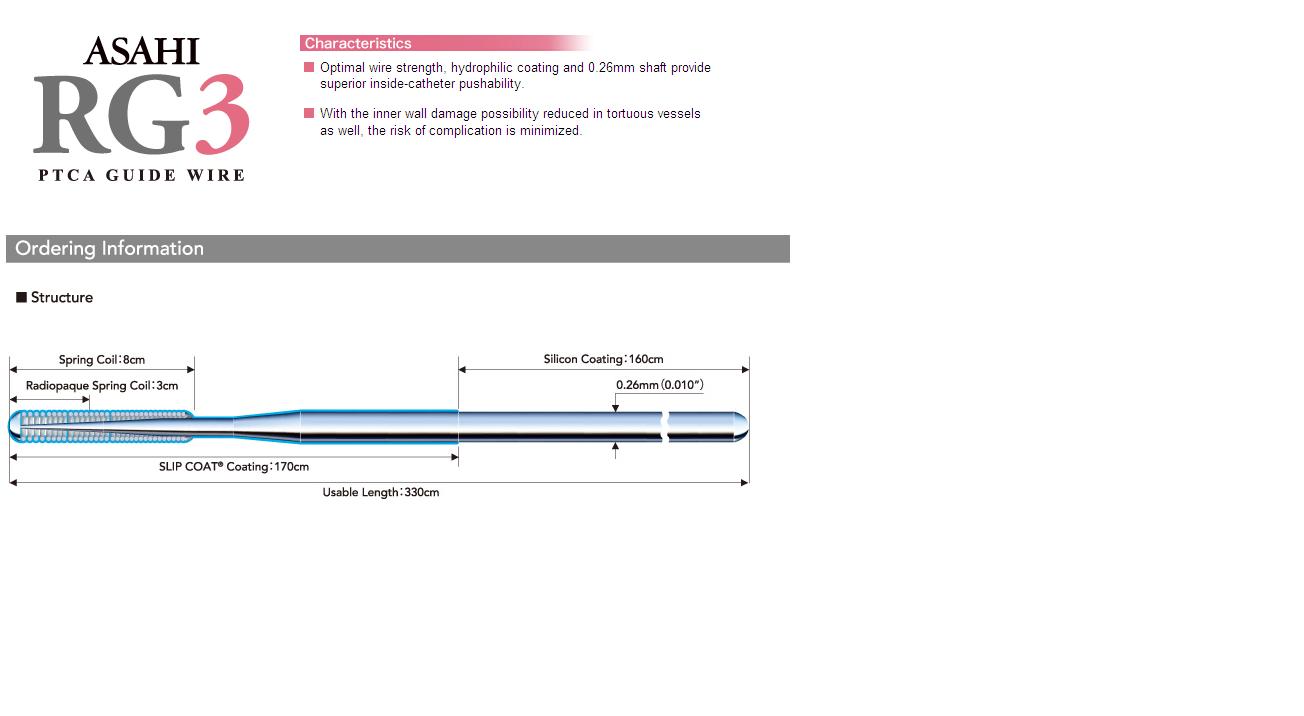 Guide wires for Hybrid Approach
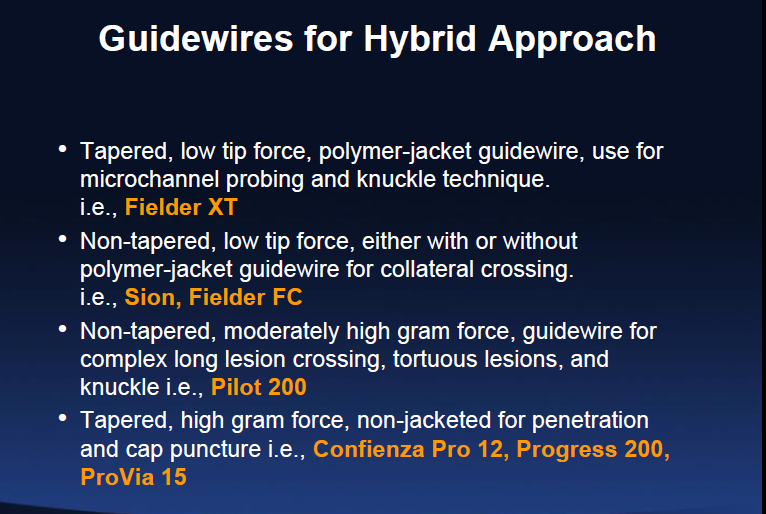 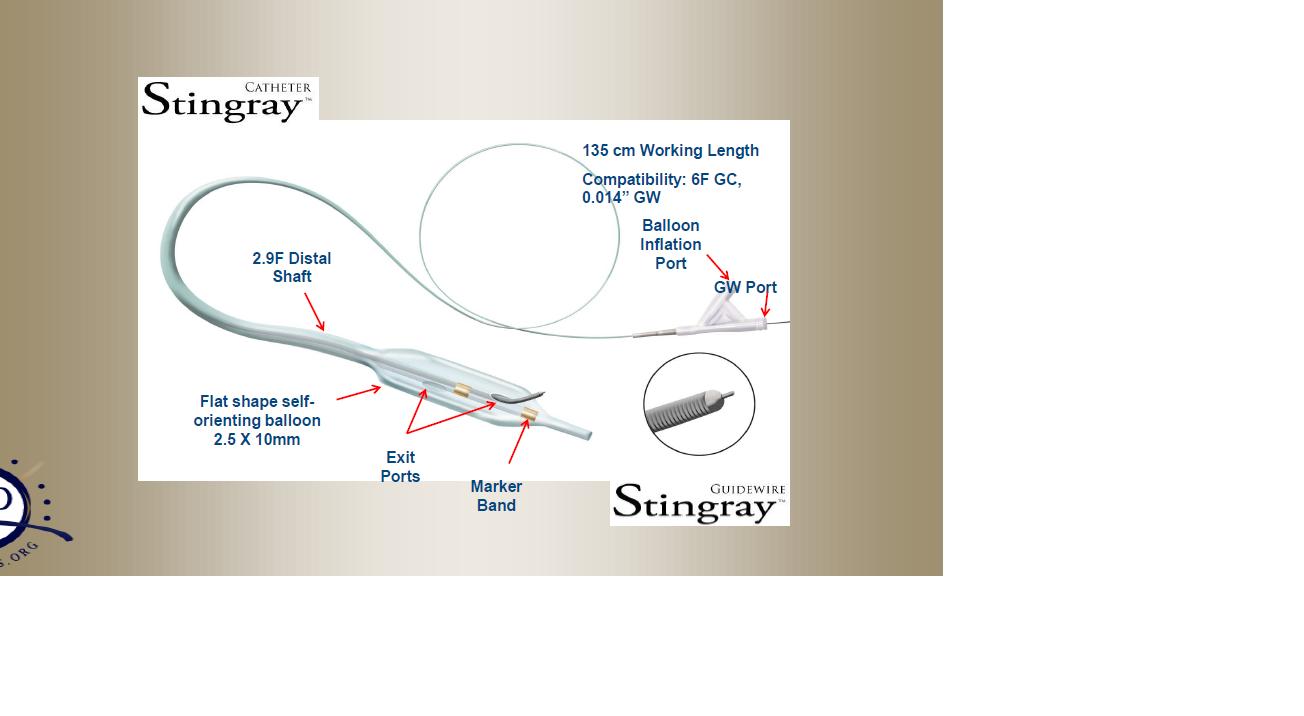 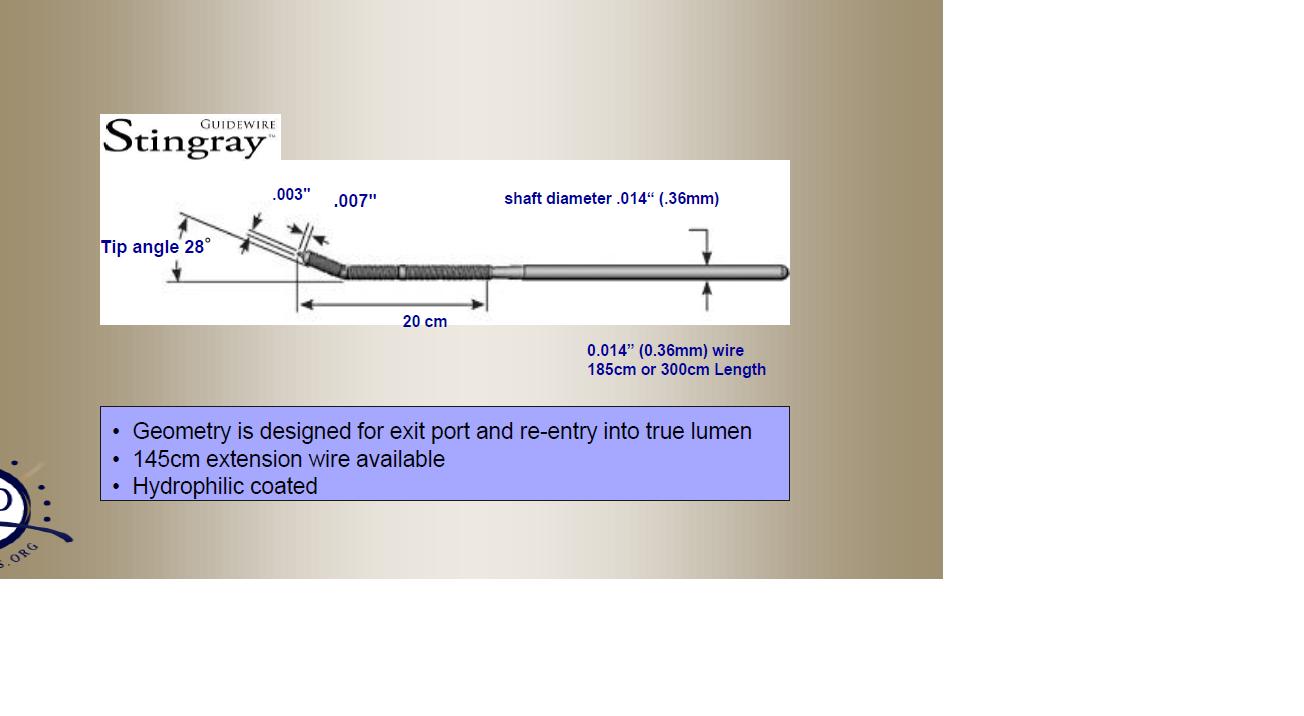 THANK YOU